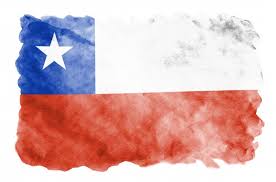 PLANIFICACIÓN  CLASES VIRTUALESHISTORIA, GEOGRAFÍA Y CS. SOCIALES6°ASEMANA N° 24FECHA : 07 al 11 de septiembre 2020.
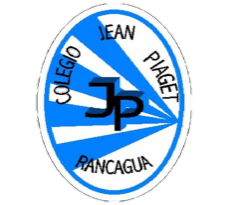 Colegio Jean Piaget
Mi escuela, un lugar para aprender y crecer en un ambiente saludable
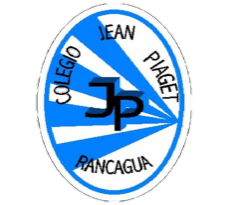 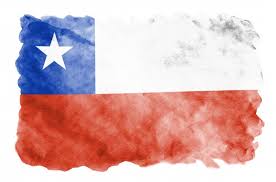 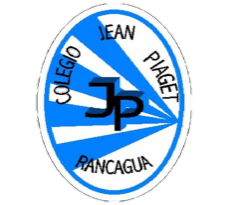 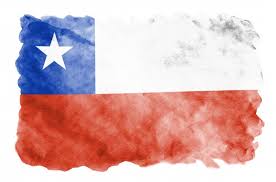 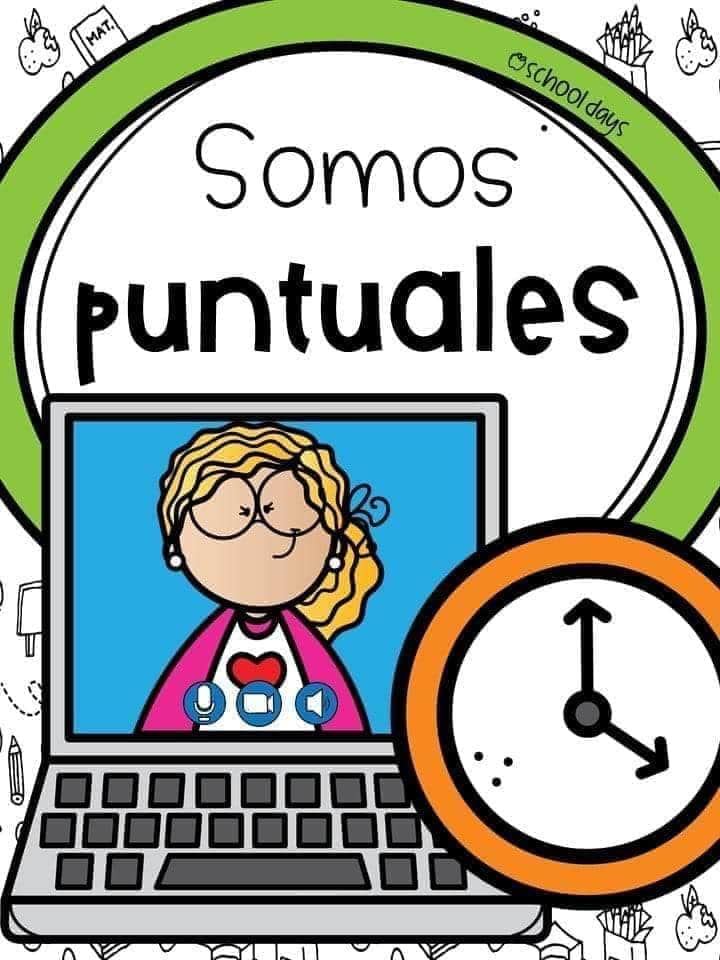 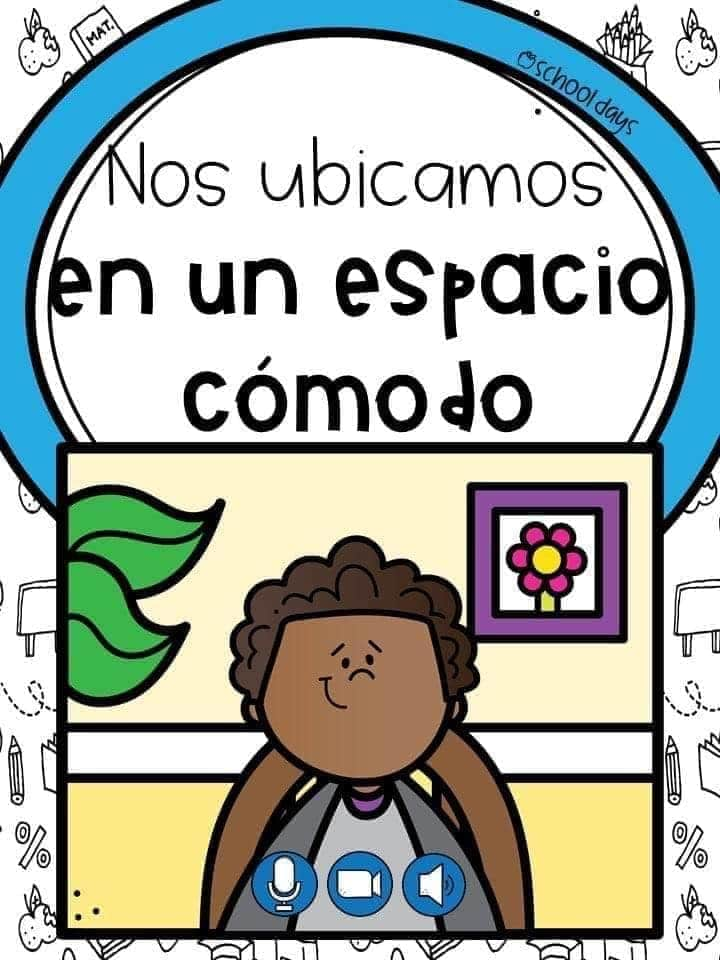 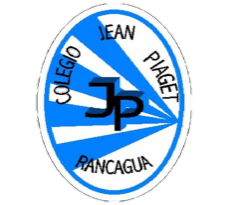 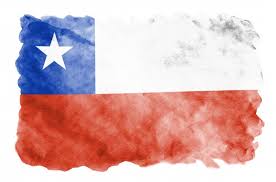 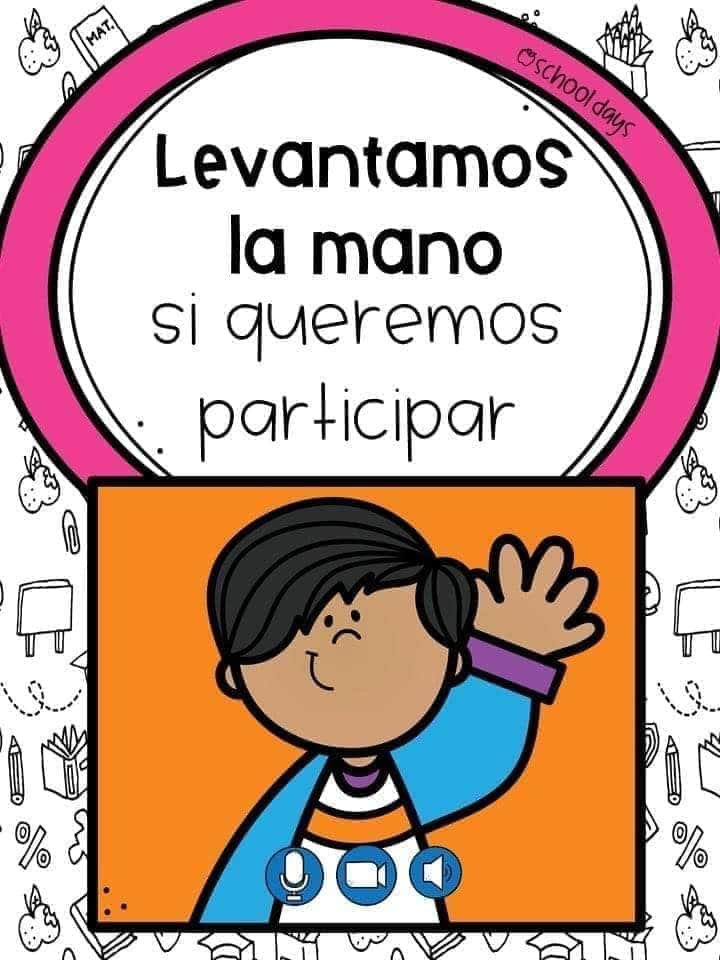 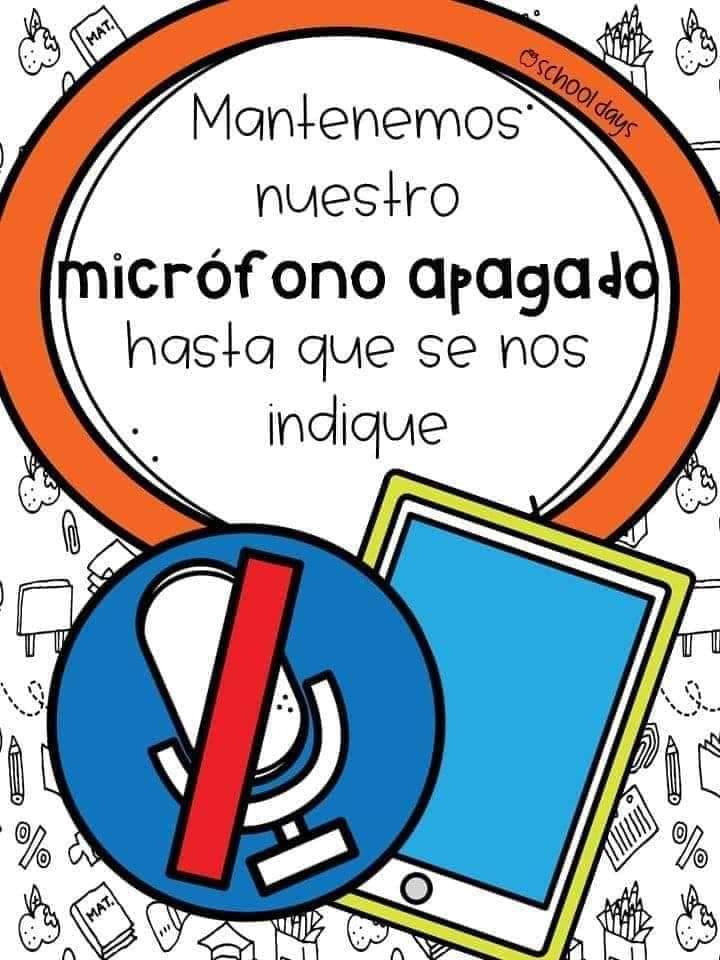 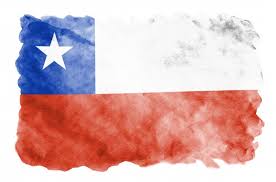 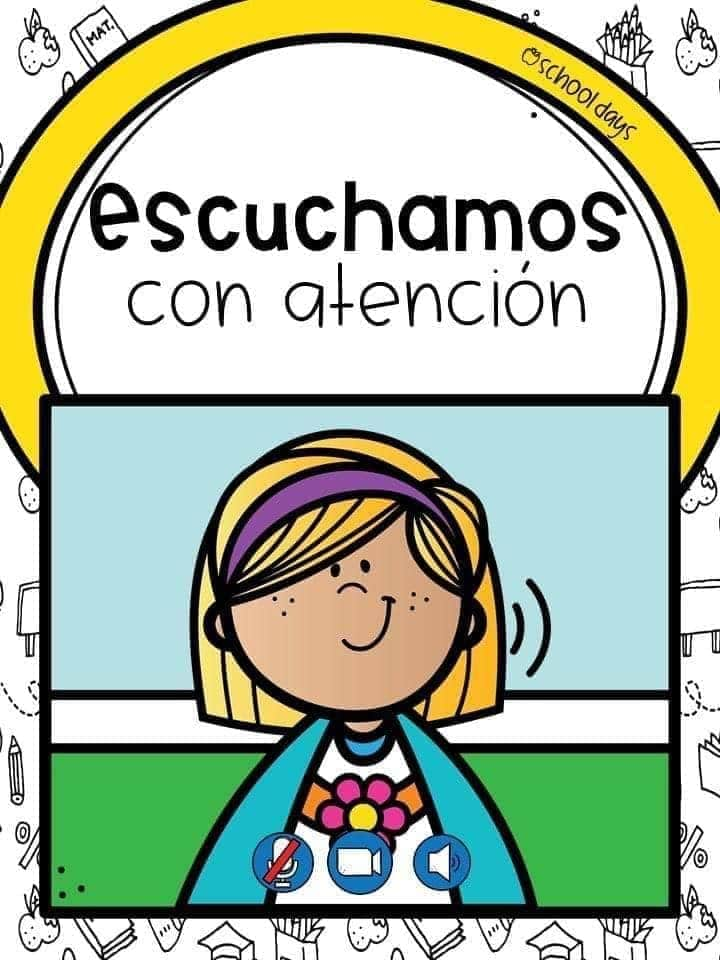 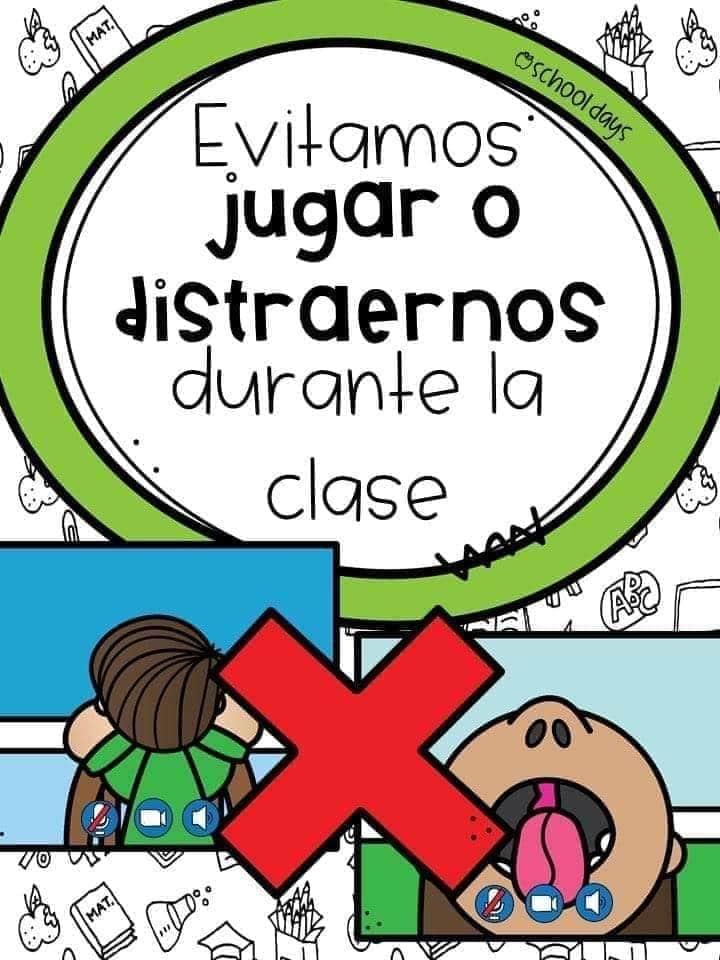 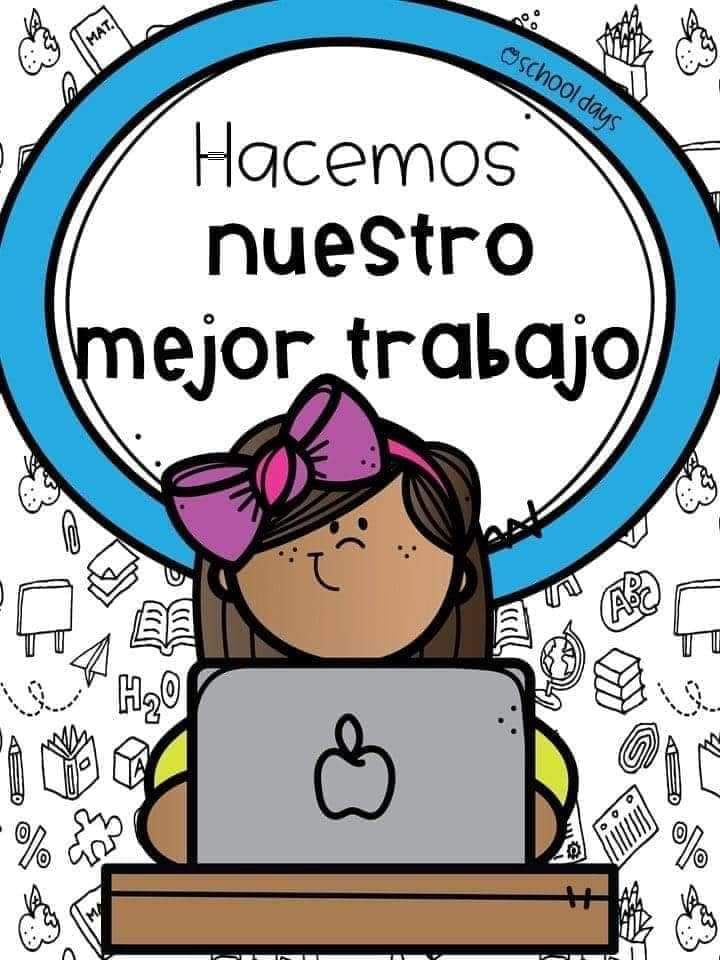 Importante:
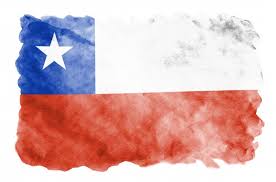 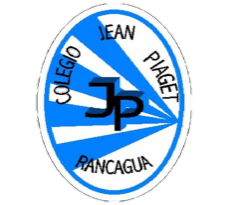 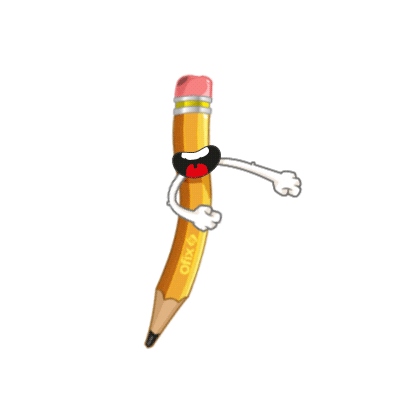 Cuándo esté la animación de un lápiz, significa que debes escribir en tu cuaderno
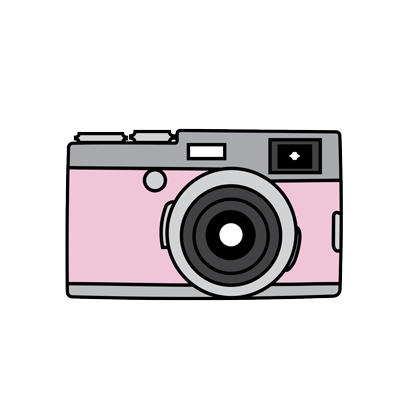 Cuándo esté esta animación de una cámara fotográfica, significa que debes mandar reporte sólo de esa actividad (una foto de la actividad)
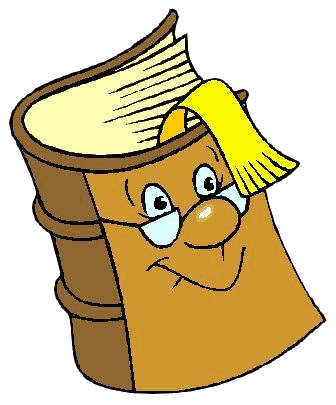 Cuándo esté esta animación de un libro, significa que debes trabajar en tu libro de Historia.
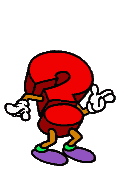 Cuándo esté esta animación de un signo de pregunta, significa que debes pensar y analizar, sin escribir en tu cuaderno. Responder de forma oral.
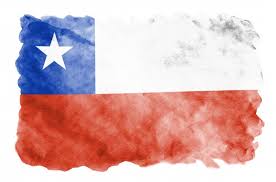 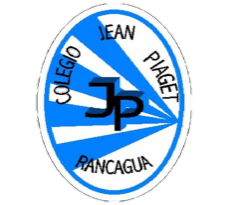 Recordemos
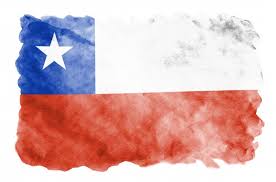 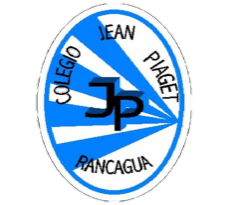 Completa las fechas y hechos que faltan, según corresponda.
1814
1817
1823
1810
Patria vieja
Patria Nueva
Reconquista
Batalla de Rancagua
Batalla de Chacabuco
Primera Junta Nacional de Gobierno
Abdicación de O’Higgins
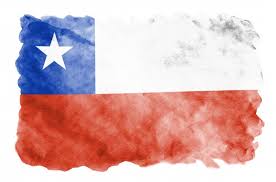 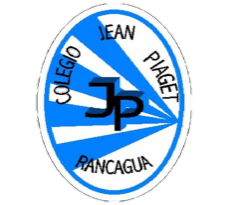 Reconquista española (1814-1817)
Objetivo: Examinar las consecuencias para el bando patriota la restauración monárquica tras la batalla de Rancagua, a través de fuentes históricas.
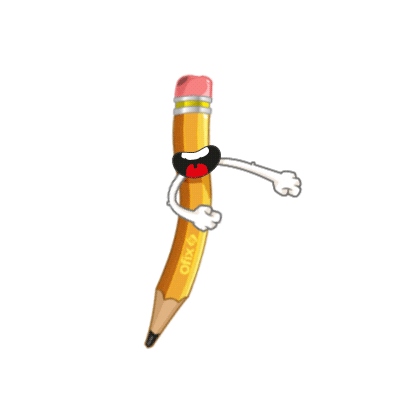 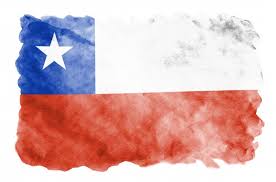 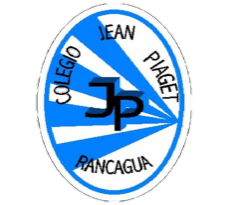 Observemos el video
https://www.youtube.com/watch?v=GqdyMgxsXRo
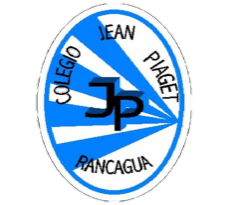 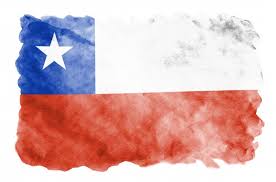 Escribe la pregunta y respuesta en tu cuaderno
¿Por qué crees tú que le otorgaron el nombre de “Desastre de Rancagua”?
Le otorgaron el nombre de “desastre de Rancagua” porque el ejército patriota perdió la batalla, además de muchos miembros que fallecieron ante los realistas.
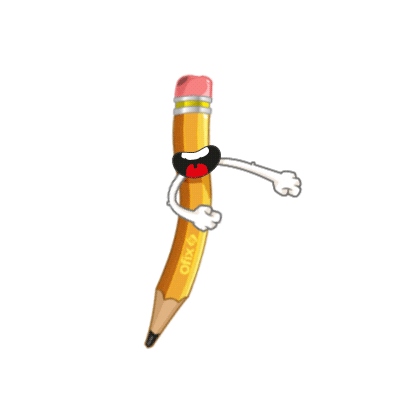 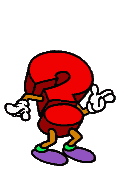 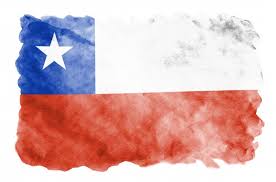 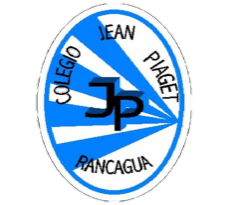 Reconquista española (1814-1817)
Comienza con la batalla de Rancagua el 1 y 2 de octubre de 1814 y culmina con la batalla de Chacabuco el 12 de febrero del año 1817, donde José de San Martín llega con el Ejército Libertador de Los Andes a apoyar a Bernardo O’Higgins.
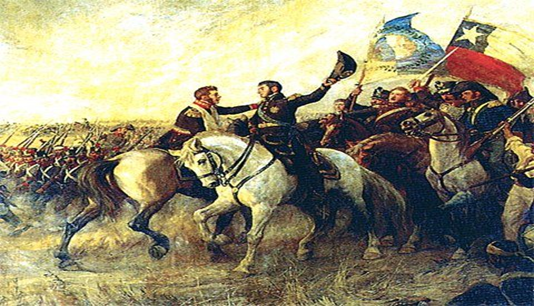 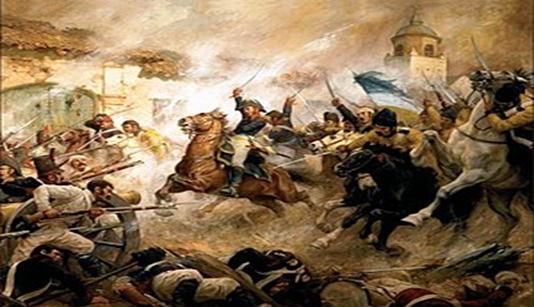 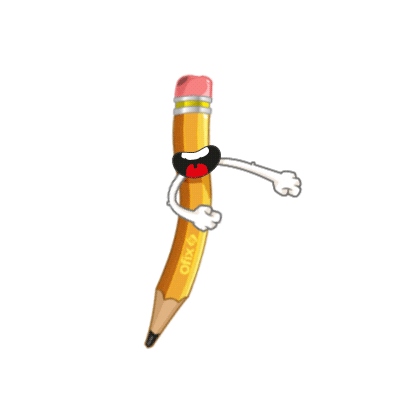 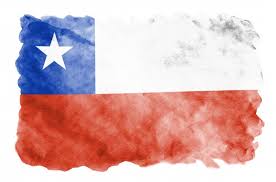 En la página 64 de tu libro, se presenta una fuente historiográfica. Léela con mucha atención:
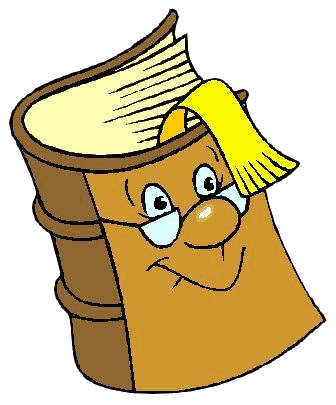 ¿A qué se refiere, el rey, con la frase “las ideas democráticas y los principios republicanos han de quedar sepultados para siempre, bajo las ruinas y sangre que han ocasionado”? ¿A quién o quienes está culpando?
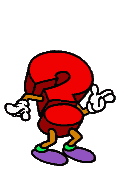 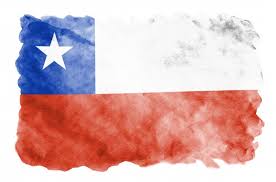 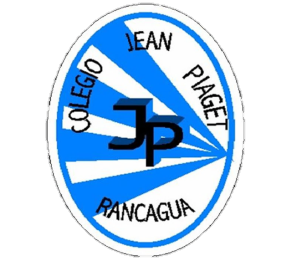 TICKET DE SALIDA
HISTORIA, GEOGRAFÍA Y CS. SOCIALES
SEMANA 24
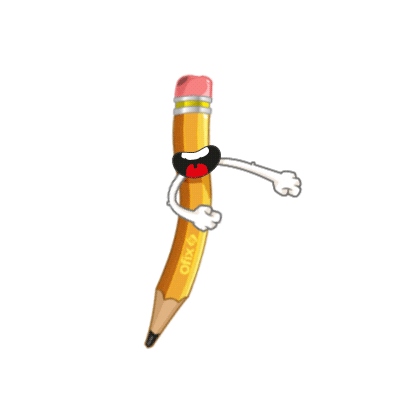 Nombre: _______________________________________
Ingresa al sitio web MEMORIA CHILENA y escribe el acontecimiento a investigar: “LA RECONQUISTA ESPAÑOLA”.  (http://www.memoriachilena.gob.cl/602/w3-article-3671.html#presentacion)

De acuerdo a lo examinado en la página de internet, ¿Qué consecuencias políticas, económicas y sociales trajo para los patriotas (José Miguel Carrera, Bernardo O’Higgins, Manuel Rodríguez) la restauración de la monarquía?

¿Es posible que la actitud cruel e injusta de los españoles haya aumentado el deseo de independencia de los criollos? ¿Por qué?
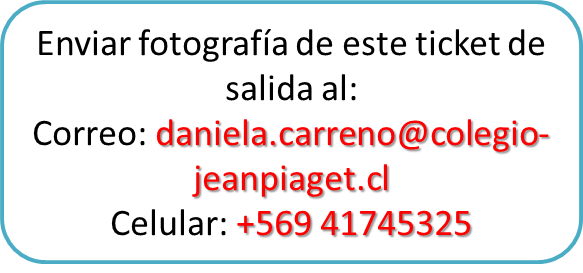 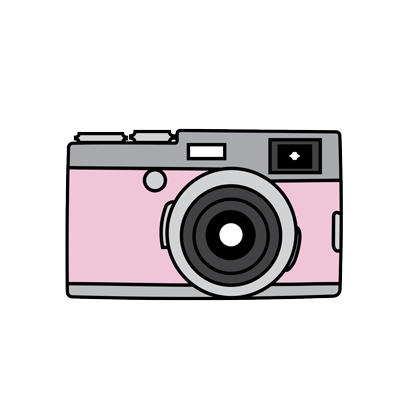